Einführung in das deutsche Recht 
und Rechtsstudium für ausländische Studierende
Wintersemester 2024/25

Termin 11: Grundrechte und Verwaltungsrecht
Ingo Knippertz
Wissenschaftlicher Mitarbeiter

ingo.knippertz@rub.de
________________________________________
ZfI – Zentrum für Internationales der Juristischen FakultätCenter for International Affairs - Faculty of LawGebäude / Building GD E1/131
10: Staatsorganisationsrecht und Grundrechte
Grundrechte
Art. 1 – 19 GG
ergänzt durch „grundrechtsgleiche“ Rechte, z.B. Widerstandsrecht in Art. 20 IV GG
„objektive Wertordnung“
Typen von Grundrechten und Funktion
(reine) Abwehrgrundrechte 		(status negativus)
Teilhabegrundrechte (z.B. Rechtsschutz) 	(status positivus)
Leistungsgrundrechte (z.B. Sozialhilfe)	(status activus)
Einrichtungs-/Institutsgarantien (z.B. Eigentum)
Grundrechtsberechtigung
„Deutschengrundrechte“ (vgl. Definition in Art. 116 GG) 
z.B. Berufsfreiheit, Art. 12 I GG
„Jedermanns-Rechte“, z.B. Handlungsfreiheit, Art. 2 I GG
wegen Art. 18 AEUV Gleichbehandlung von EU-Bürgern
10: Staatsorganisationsrecht und Grundrechte
Grundrechte: Verletzung?
verletzt staatliche Maßnahme ein Grundrecht: Prüfung in drei Schritten
Schutzbereich
Eingriff
Rechtfertigung
Schutzbereich = Verhalten des Grundrechtsadressaten von Grundrecht erfasst?
persönlicher Schutzbereich = Deutscher/Jedermann/jur. Person (Art. 19 III GG)
sachlicher Schutzbereich = Verhaltensweise von Wortlaut erfasst und geschützt
Eingriff:
jedes staatliche Verhalten, dass dem Einzelnen ein grundrechtlich geschütztes Verhalten erschwert oder unmöglich macht
Rechtfertigung?
möglich durch unmittelbare Schranke in GG (z.B. Art. 9 II GG), Gesetzesvorbehalt oder verfassungsimmanente Schranken
10: Staatsorganisationsrecht und Grundrechte
Grundrechte: Verletzung?
verfassungsimmanente Schranken
kollidierende Grundrechte Dritter
Abwägung der einzelnen Interessen gegeneinander, um diese zu einer relativ optimalen Geltung zu bringen; „praktische Konkordanz“
entgegenstehende Staatszielbestimmungen/Güter von Verfassungsrang
Rechtmäßigkeit der Beschränkung (durch Gesetz oder auf Grund Gesetzes)
formell und materiell
formell = Zuständigkeit, Verfahren, Form
materiell = insb. Verhältnismäßigkeit
(1) legitimer Zweck
(2) Geeignetheit
(3) Erforderlichkeit
(4) Angemessenheit
10: Staatsorganisationsrecht und Grundrechte
Grundrechtskatalog des Grundgesetz
Die Menschenwürde ist UNANTASTBAR (Art. 1 I GG)
freie Entfaltung der Persönlichkeit, körperliche Unversehrtheit (Art. 2 Abs. 1, 2)
Freiheit der Person (Art. 2 Abs. 2 Satz 2 und Art. 104)
Gleichheit aller Menschen vor dem Gesetz (Art. 3 Abs. 1)
Gleichberechtigung von Mann und Frau (Art. 3 Abs. 2)
keine Benachteiligung wegen Geschlecht, Rasse, Sprache, Heimat, Herkunft, Glauben, religiöser und politischer Anschauung (Art. 3 Abs. 3)
Glaubens-, Bekenntnis- und Gewissensfreiheit (Art. 4 Abs. 1, 2)
kein Zwang zum Kriegsdienst mit der Waffe gegen das eigene Gewissen (Art. 4 Abs. 3)
Freiheit der Meinungsäußerung (Art. 5)
Schutz von Ehe und Familie (Art. 6)
Staatliche Ordnung von Schule und Religionsunterricht (Art. 7)
Versammlungsfreiheit (Art. 8)
Vereinigungsfreiheit (Art. 9)
Unverletzlichkeit des Brief- und Postgeheimnisses (Art. 10)
Freizügigkeit (Art. 11)
Freie Arbeitsplatz- und Berufswahl (Art. 12)
Unverletzlichkeit der Wohnung (Art. 13)
Gewährleistung von Eigentum und Erbrecht (Art. 14)
Auslieferungsverbot, Asylrecht (Art. 16 Abs. 2)
Bitt- und Beschwerderecht (Petitionsrecht, Art. 17)
Anrufung der Gerichte bei Rechtseingriffen durch die öffentliche Gewalt (Art. 19 Abs. 4)
Gewährung des gesetzlichen Richters (Art. 101)
Einräumung rechtlichen Gehörs (Art. 103)
10: Staatsorganisationsrecht und Grundrechte
Wiederholungs- und Vertiefungsfragen
Warum heißt die deutsche Verfassung „Grundgesetz“?
Nennen Sie fünf grundlegende Verfassungsprinzipien
Was ist die „Ewigkeitsgarantie“ in Art. 79 III GG?
Was macht nach der „Drei-Elemente-Lehre“ einen Staat aus?
Was bedeutet der Ausdruck „wehrhafte Demokratie“?
Was meint der Begriff „Rechtstaatsprinzip“?
Wer ist in der BRD grds. zuständig für die Gesetzgebung?
Was ist „soziale Marktwirtschaft“?
Was sind die fünf Bundesorgane?
Was ist das deutsche für ein Wahlsystem?
11: Verwaltungsrecht
Wiederholung I
Grundgesetz 	=      Verfassung
Republikprinzip 	(Abgrenzung zu Monarchie)
Demokratieprinzip 	(Herrschaft des Volkes)
Rechtsstaatsprinzip 	(geschriebene Verfassung u.a.)
Bundesstaatsprinzip 	(Föderalismus)
Sozialstaatsprinzip 	(soziale Gerechtigkeit)
„Ewigkeitsgarantie“ Art 79 III GG
Demokratieprinzip, Art. 20 I GG
Ausübung staatlicher Gewalt bedarf der Legitimation durch das Volk: „ununterbrochene Legitimationskette“
Mehrheitsprinzip – ABER: Minderheitenschutz
Rechtsstaatsprinzip: rechtliche Bindung staatlicher Gewalt
11: Verwaltungsrecht
Wiederholung II
Gewaltenteilung
Gesetzmäßigkeit der Verwaltung , Art. 20 III GG
Vorrang des Gesetzes: Keine Handlung gegen Gesetz
Vorbehalt des Gesetzes: bestimmte Maßnahmen bedürfen gesetzlicher Grundlage
Wesentlichkeitstheorie
Bestimmtheitsgebot (Strafrecht, Art. 103 II GG)
Rückwirkungsverbot
Verhältnismäßigkeitsprinzip (Abwägung)
Rechtsschutzgarantie, Art. 19 IV GG
Bundesstaatsprinzip
Staatsqualität von Bund und Ländern
Organisations- und Verfassungshoheit der Länder, Art. 28 I GG
Kompetenzabgrenzung Bund : Länder in Art. 70 ff GG
11: Verwaltungsrecht
Wiederholung III: Organe
Verfassungsorgan = Staatsorgan, dessen Rechte und Pflichten unmittelbar in der Verfassung geregelt sind
Bundestag
Bundesrat
Bundesregierung
Bundespräsident
Bundesverfassungsgericht
Bundestag
Wahl alle vier Jahre, Art. 39 I GG
598 Mitglieder, § 1 I 1 BWahlG zzgl. Überhang-/Ausgleichsmandate
Wahlsystem „personalisierte Verhältniswahl“
5 % - Hürde als Schutz vor Zersplitterung
11: Verwaltungsrecht
Wiederholung IV
Bundesrat
Vertretung der Länderregierungen auf Bundesebene
Mitwirkung bei Gesetzgebung (auch Initiative)
Mitwirkung in Europäischen Angelegenheiten, Art. 23 GG
Bundespräsident
repräsentatives Staatsoberhaupt der BRD
Wahl durch Bundesversammlung
Amtszeit 5 Jahre, einmalige Wiederwahl zulässig
Aufgaben
Ausfertigung von Gesetzen nach formeller Prüfung, Art. 82 I GG
völkerrechtliche Vertretung der BRD
11: Verwaltungsrecht
Wiederholung V
Bundesregierung
Wahl des Bundeskanzlers durch BT auf Vorschlag BP
Aufgabenverteilung in der Regierung
Kanzlerprinzip: Richtlinienkompetenz des Kanzlers, Art. 65 S.1 GG
Ressortprinzip: Minister leitet Ministerium in eigener Verantwortung, Art. 65 S. 2 GG
Bundesverfassungsgericht
nicht „Superrevision“, sondern Prüfung spezifischen Verfassungsrechts
2 Senate mit je 8 Richtern
Verfahrensarten und Zuständigkeiten u.a.:
Verfassungsbeschwerde
Normenkontrolle
alleinige Zuständigkeit Parteiverbot,  §§ 13 Nr.2, 43 ff BVerfGG
11: Verwaltungsrecht
Wiederholung VI
Art. 1 – 19 GG Grundrechte: „objektive Wertordnung“
Ergänzung  durch „grundrechtsgleiche“ Rechte
Typen von Grundrechten und Funktion
(reine) Abwehrgrundrechte
Teilhabegrundrechte (zB Rechtsschutz)
Leistungsgrundrechte (zB Sozialhilfe)
Einrichtungs-/Institutsgarantien (zB Eigentum)
Grundrechtsberechtigung: 	Deutsche/Europäer vs. Jedermann
verletzt staatliche Maßnahme ein Grundrecht: Prüfung in drei Schritten
sachlicher/persönlicher Schutzbereich
Eingriff
Rechtfertigung
11: Verwaltungsrecht
Wiederholung VII
verfassungsimmanente Schranken
kollidierende Grundrechte Dritter: Abwägung der einzelnen Interessen gegeneinander, um diese zu einer relativ optimalen Geltung zu bringen; „praktische Konkordanz“
Rechtmäßigkeit der Beschränkung von Grundrechten
formell und materiell
formell = Zuständigkeit, Verfahren, Form
materiell = insb. Verhältnismäßigkeit
legitimer Zweck - Geeignetheit – Erforderlichkeit - Angemessenheit
11: Verwaltungsrecht
Verwaltungsrecht AT
Formen der Verwaltung
Eingriffsverwaltung
Verwaltungstätigkeit, die in die Freiheits- oder Eigentumssphäre von Grundrechtsadressaten eingreift
„Befehl“ : Verwaltungsakt (vollstreckbar)
Vorrang und Vorbehalt des Gesetzes
Leistungsverwaltung
Verwaltungstätigkeit, die die Rechtssphäre des Bürgers festigt oder erweitert
Vorrang des Gesetzes („wesentliche“ Entscheidungen durch Parlament)
Bindung auch durch Gleichberechtigung: Art. 3 I GG
Finanzverwaltung, Fiskalverwaltung
11: Verwaltungsrecht
Verwaltungsrecht AT
Träger der öffentlichen Verwaltung: „Behörde“, vgl. § 1 VwVfG
Grundsatz der Gesetzmäßigkeit der Verwaltung
Körperschaft
mitgliedschaftlich organisierter rechtsfähiger Verband des öff. Rechts, der hoheitliche Aufgaben eigenverantwortlich unter staatlicher Aufsicht übernimmt
Anstalt
Bestand sachlicher/personeller Mittel, die in der Hand eines öffentlichen Trägers einem besonderen öffentlichen Zweck dauernd zu dienen bestimmt sind (durch „Widmung“)
Stiftung
verselbständigte Organisation zur Verwaltung eines endgültig übergebenen Vermögens welches Erfüllung öffentlichen Zweckes dient
Private: Beliehene oder Verwaltungshelfer
Übertragung Entscheidungskompetenz oder nur Erfüllungshilfe?
11: Verwaltungsrecht
Verwaltungsrecht AT
Behördenaufbau und Zuständigkeiten
§ 1 VwVfG: Behörde im Sinne dieses Gesetzes ist jede Stelle, die Aufgaben der öffentlichen Verwaltung wahrnimmt
Differenzieren: Verwaltungsorganisation Bund / Land
Aufbau (idR) dreistufig mit Aufsichts- und Weisungsbefugnissen
Rechtsaufsicht: 	nur Kontrolle Rechtmäßigkeit
Fachaufsicht: 		Kontrolle von Recht- und Zweckmäßigkeit
Aufbau NRW nach Landesorganisationsgesetz „LOG“:                                      Landesober- (1),  Landesmittel- (2,)  untere Landesbehörden (3)
Oberste Landes- und Landesoberbehörden: Regierung, Staatskanzlei, Ministerien; Landesämter, z.B. LKA
Bezirksregierungen und Oberfinanzdirektionen
Landrat, Finanzamt, Kreispolizei, Schulämter u.a.
11: Verwaltungsrecht
Verwaltungsrecht: Struktur NRW
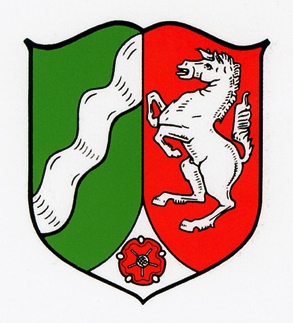 Wappen:
Rheinland
Westfalen
Lippe
11: Verwaltungsrecht
Verwaltungsrecht AT
Grundlagen der Verwaltungsentscheidung
Wann wird die wie Verwaltung tätig?
Normen auch im VerwR: 	Tatbestand und Rechtsfolge
unter bestimmten Voraussetzungen (1) muss (2) oder kann (3) die Verwaltung tätig werden
Tatbestand: besonderes Problem „unbestimmte Rechtsbegriffe“
konkretisierungsbedürftige Begriffe des VerwR (z.B. im Gewerberecht „Unzuverlässigkeit“); trotz Auslegungsnotwendigkeit rechtstechnisch nur ein Ergebnis richtig
gebundene Entscheidungen
bei  Erfüllung des Tatbestands sieht Norm Rechtsfolge zwingend vor (= kein Entscheidungsspielraum der Verwaltung)
Ermessensentscheidung
Erfüllung des Tatbestandes einer Norm eröffnet Verwaltung die Möglichkeit, tätig zu werden (im Normtext „kann“ u.a.)
11: Verwaltungsrecht
Verwaltungsrecht AT
Ermessensentscheidungen
Rechtsfolgenebene
Entschließungsermessen („ob“) ./. Auswahlermessen („wie“)
§ 40 VwVfG Ermessen ist entsprechend dem Zweck der Ermächtigungsgrundlage auszuüben, wobei die gesetzlichen Grenzen einzuhalten sind
Ermessensreduktion = theoretische Wahlmöglichkeit der Verwaltung wird faktisch eingeschränkt, zB über Art. 3 I GG bei ständiger Verwaltungspraxis
Ermessensfehler
Ermessensnichtgebrauch
Ermessen „übersehen“
RF jenseits Ermächtigung
Ermessensüberschreitung
RF verkannt, obwohl möglich
Ermessensunterschreitung
Zweckfremde Argumentation
Ermessensfehlgebrauch
11: Verwaltungsrecht
Verwaltungsrecht AT
Handeln der Verwaltung: „Verwaltungsakt“ (§ 35 VwVfG)
§ 37 VwVfG, grundsätzlich formfrei
„Hoheitliche Maßnahme einer Behörde in einem Einzelfall auf dem Rechtsgebiet des öffentlichen Rechts mit Rechtswirkung nach außen“
hoheitliche Maßnahme 	= ermächtigende Norm, richtet sich ausschließlich an Träger öffentlicher Gewalt
Behörde 	= Stelle, die Aufgabe der öV wahrnimmt
Gebiet des öff. Rechts = „Sonderrechtstheorie“: Norm gehört zum öR, wenn einseitige Adressierung an Träger hoheitlicher Gewalt
Einzelfall 	= konkrete und individuelle Regelung
Außenwirkung	= Rechtsfolge des VA richtet sich auf Person außerhalb der Behörde
Sonderfall „Allgemeinverfügung“, § 35 S. 2 VwVfG
Bsp: Parkverbot, Benennung Straße
11: Verwaltungsrecht
Verwaltungsrecht: Verwaltungsprozess
Gerichtliche Überprüfung der Auslegung von Rechtsbegriffen und Ermessen
unbestimmter Rechtsbegriff = Tatbestand (Tatsachen)
volle gerichtliche Überprüfbarkeit
Ermessen = Rechtsfolgenebene
Gewaltenteilung: beschränkte Kontrolle (nicht: Zweckmäßigkeit)
Prüfung auf Ermessensfehler 
zutreffende Tatsachenannahmen
Fehlen sachfremder Erwägungen
besonders beschränkte Überprüfung bei
Prüfungsentscheidungen
Beurteilungen im Beamtenrecht
Planungs-/Prognoseentscheidungen
wegen besonderer Sachkunde/Qualifikation der Amtsträger
11: Verwaltungsrecht
Verwaltungsrecht: Verwaltungsprozess
Rechtsschutz: Klagearten
§ 42 I VwGO; Ziel „Vernichtung“ belastender VA durch Kläger; teilweise auch gegen TeilVAe oder Nebenbestimmungen
Anfechtungsklage
§ 42 I VwGO; Ziel „Erlass“ eines VAs durch Kläger
Verpflichtungsklage
§ 47 VwGO; Ziel Aufhebung einer (formellen/materiellen) Norm; häufigster Fall: Bebauungsplan
Normenkontrollklage
§ 43 VwGO; Feststellung (streitiger) rechtlicher/tatsächlicher Verhältnisse durch Urteil
Feststellungsklage
nicht explizit normiert, vgl. aber §§ 43 II, 113 VwGO; Ziel Verhalten der Verwaltung, das nicht VA ist
Allgemeine Leistungsklage
§ 113 I 4 VwGO; Feststellung der RWK erle-digter Maßnahme (bei intensivem Eingriff)
Fortsetzungsfeststellungsklage
11: Verwaltungsrecht
Verwaltungsrecht: Verwaltungsprozess
Rechtsschutz: Zulässigkeit der Klage am Beispiel Anfechtungsklage
§ 40 I 1 VwGO: ör Streitigkeit
Verwaltungsrechtsweg
§ 42 I 1. VwGO: Klage gegen VA
statthafte Klageart
§ 42 II VwGO: Beschwer des Klägers
Klagebefugnis
§ 68 VwGO (selten nötig)
Vorverfahren
§ 74 I VwGO: 1  Monat ab Zustellung
Klagefrist
§§ 45 ff., 52 VwGO: sachlich/örtlich
Zuständigkeit Gericht
§ 61 VwGO: natürliche/jur. Personen u.a.
Partei- / Beteiligtenfähigkeit
§ 62 VwGO: nach BGB geschäftsfähig
Prozessfähigkeit
§ 62 III: gesetzliche Vertreter u.a.
ordnungsgemäße Vertretung
§ 78 I: (idR) Rechtsträgerprinzip
richtiger Klagegegner
§§ 81 I 1 f. VwGO: idR schriftlich
ordnungsgemäße Klageerhebung
§§ 121, 173 VwGO iVbm § 705 ZPO
keine entgegenstehende Rechtskraft
§§ 90, 173 VwGO iVbm § 17 I 2 GVG
keine anderweitige Rechtshängigkeit
schutzwürdiges Interesse verfolgt
allgemeines Rechtsschutzbedürfnis
11: Verwaltungsrecht
Verwaltungsrecht AT
Amtshaftung und Entschädigungsrecht
Entschädigung für fehlerhaftes Handeln, Enteignungen o.ä.
konkurrierende Kompetenz Bund, Art. 74 I Nr. 25 GG
wichtigste AGL: § 839 BGB iVm Art. 34 GG
bei rechtswidrigem und schuldhaftem Handeln eines Amtsträgers in Ausübung seines Amtes Haftung der verantwortlichen öffentlichen Stelle
Entschädigung für Enteignung zum Wohle der Allgemeinheit, vgl. Art 14 III GG
„enteignender Eingriff“
keine förmliche Enteignung, aber gleiche Wirkung (z.B. dauernde Bauarbeiten versperren Zufahrt; „Sonderopfer“)
„enteignungsgleicher Eingriff“
durch rechtswidriges (nicht schuldhaftes) Verhalten entsteht Schaden an Sachen
„Aufopferung“
nicht-schuldhaftes Handeln von Amtsträgern führt zur Rechtsgutsverletzung; z.B. Schussverletzung eines Passanten bei Verfolgung Straftäter
11: Verwaltungsrecht
Verwaltungsrecht BT: Polizei- und Sicherheitsrecht
grds. Ländersache (aber auch Bundespolizei, BKA)
Doppelfunktion der Polizeibehörden
Prävention (OBG, PolG, POG)
Repression (Strafverfolgung und Strafvollzug)
NRW: institutionelle Trennung von Ordnungs- / Polizeibehörden
Ordnungsrecht: BauR, GewO, Gesundheitsrecht u.a. (förmliche Verfahren, Distanz zu Geschehen)
Polizeirecht: vorbeugende/verfolgende Strafverfolgung (Außendienst, Mündlichkeit, „vor Ort“)
gemeinsam „Gefahrenabwehr“ durch Schutz der öffentlichen Sicherheit und Ordnung und Inanspruchnahme von Störern
Öffentliche Sicherheit
Öffentliche Ordnung
Störer = Verantwortlicher (für Zustand oder Verhalten)
11: Verwaltungsrecht
Verwaltungsrecht BT: Kommunalrecht
Kommunale Selbstbestimmung, Art. 28 II GG
BVerfG: Angelegenheiten, die in der örtlichen Gemeinschaft wurzeln  oder besonderen Bezug haben werden dort geregelt
weitgehende Gestaltungsfreiheit der Gemeinden, u.a.
Organisationshoheit 	(kommunale Betriebe, Einrichtungen etc.)
Planungshoheit	(Bodennutzung)
Finanzhoheit 		(eigenverantwortliche Gestaltung Finanzen)
Satzungsautonomie	(Regelung komm. Angelegenheiten durch Normen)
im Bereich Selbstverwaltung nur Rechtsaufsicht (nicht: Zweckmäßigkeit)
Tätigkeit: Selbstverwaltungsaufgaben – Pflichtaufgaben - Auftragsangelegenheiten
wichtigste Organe
Bürgermeister	(Wahl durch (EU-)Bürger der Gemeinde)
Gemeinderat		(„Kommunalparlament“; aber: Exekutive)
11: Verwaltungsrecht
Verwaltungsrecht BT: Baurecht
öffentliches Baurecht vs. privates Baurecht
Bauplanungsrecht 	= Bodennutzung; Festlegung durch (Bundes-) 			  	BauGB, BauNVO; kommunale Bebauungspläne
Bauordnungsrecht	= Art und Weise der Bebauung; (Landes-)  			   	Bauordnung
Baugenehmigung
Erlaubnis, auf Grundstück Vorhaben zu realisieren
„gebundener VA“ = Genehmigung ist zu erteilen, wenn Voraussetzungen erfüllt sind
Genehmigungsbedürftigkeit (Mehrzahl  aller Vorhaben)
Genehmigungsfähigkeit
formell: 	Antrag, Beteiligung
materiell:	Vereinbarkeit mit BauO/Bauplanungsrecht, 			Rechte Dritter, sonstiges ÖR
11: Verwaltungsrecht
Verwaltungsrecht BT: Überblick
Ausländerrecht
Melde- und Passrecht
Datenschutz-/Informationsrecht
Dienstrecht
Kulturverwaltungsrecht
Straßenrecht
Umwelt- /Wasser- / Naturschutzrecht
Sozialrecht
Wirtschaftsverwaltungsrecht (Besonderheiten durch HwK und IHK)
Steuerrecht
Glücksspielrecht
u.a. ...
11: Verwaltungsrecht
Pause!
10: Staatsorganisationsrecht und Grundrechte